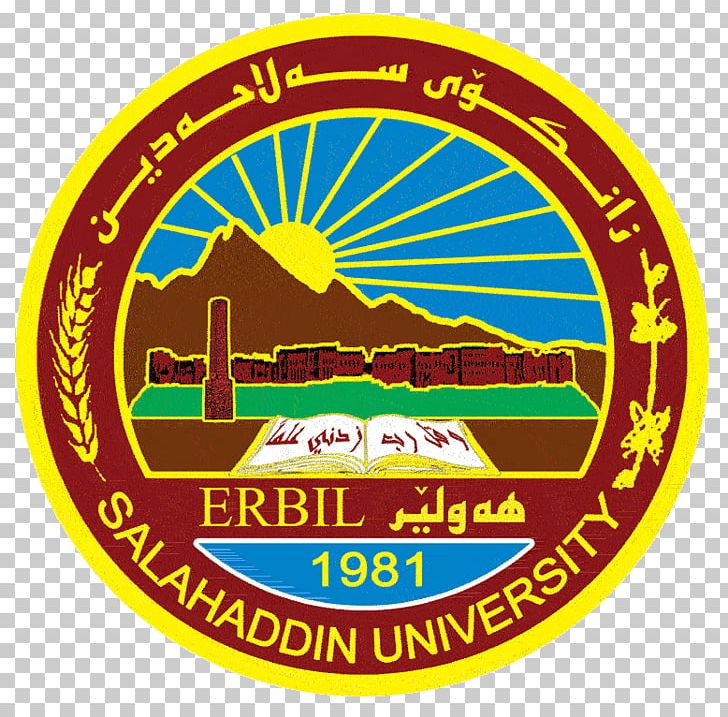 Ministry Of Higher Education and Scientific Research
Salahaddin University / College of Basic Education 
Department of General Science
Rocks and Minerals
Dr. Idrees N. Ahmed                                                              2022-2023
Lecture 2

Crystallography
Crystallography:   is the branch of science, which deals with the study of matter on the atomic scale. Crystallography is primarily interested in the spatial distribution of atoms or groups of atoms not only in crystalline matter but also in other forms of matters like liquid, gases and many others.
Terms.
Crystal: consists of atoms arranged in a pattern that repeats periodically in three dimensions.

Amorphous: Amorphous crystals have no crystalline structure.
c) Motif a group of atoms which describe crystal structure.
d) lattice is a network or array composed of single motif which has been translated and repeated at fixed intervals throughout space.
2- Crystal structure.

Edge (E): an edge is formed by the intersection of any two adjacent faces.
Face (F): crystals are bounded by a number of surfaces (usually flat) which we call faces.
Solid Angle (A): a solid angle is formed by the intersection of three or more faces.
d) Unit cell: of a lattice is the smallest unit which can be repeated in three dimensions in order to construct the lattice. In a crystal, the unit cell consists of a specific group of atoms which are bonded to one another in a set geometrical arrangement.